ESCUELA NORMAL DE EDUCACION PREESCOLAR
March – July 2021






STUDENT: Dibeth Atziri Carreón

ENGLISH COURSE B2+
Proficient  Users of English

TEACHER MAYELA ALEJANDRA DEL C. GAONA GARCIA


INFOGRAPH ABOUT A FAMOUS
 PERSON I ADMIRE

RUBRICS FOR ACTIVITY 3 UNIT 2



May 17th, 2021                                                        Saltillo, COAH
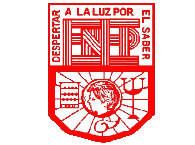 Your infographic here: (share your link here)


https://www.canva.com/design/DAEeyXlafw0/share/preview?token=I-xGhK4c0KHN914ARguDMQ&role=EDITOR&utm_content=DAEeyXlafw0&utm_campaign=designshare&utm_medium=link&utm_source=sharebutton

Note: you can also share your presentation by e-mail with the teacher at: mayelaalejandradelcarmen.gaona@docentecoahuila.gob.mx  or  galejandra@hotmail.com 
Before sharing, make sure  the sound with your voice and the presentation with your  design  run perfectly
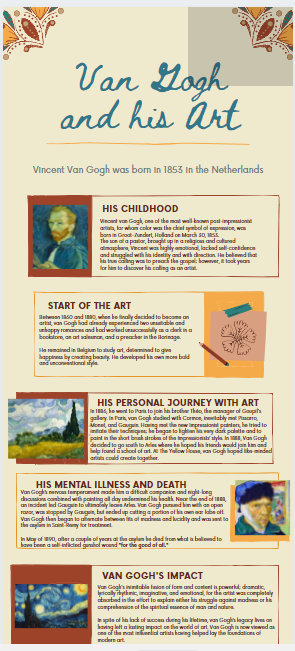 To listen to the audio, please click the top right corner of the infograph, and press the play button 
You must include the vocabulary, phrases and the following gramar content of the lesson 1-11
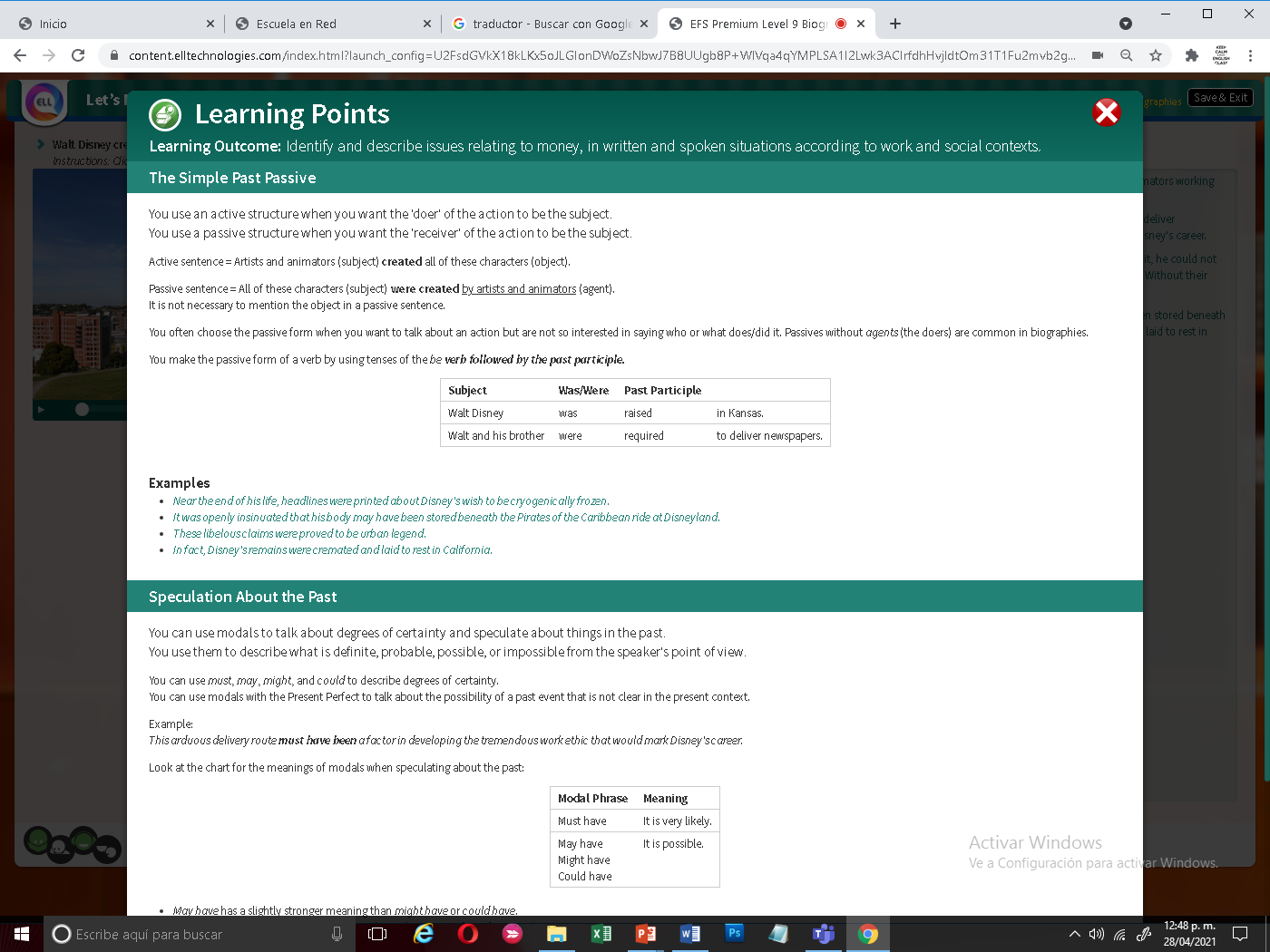 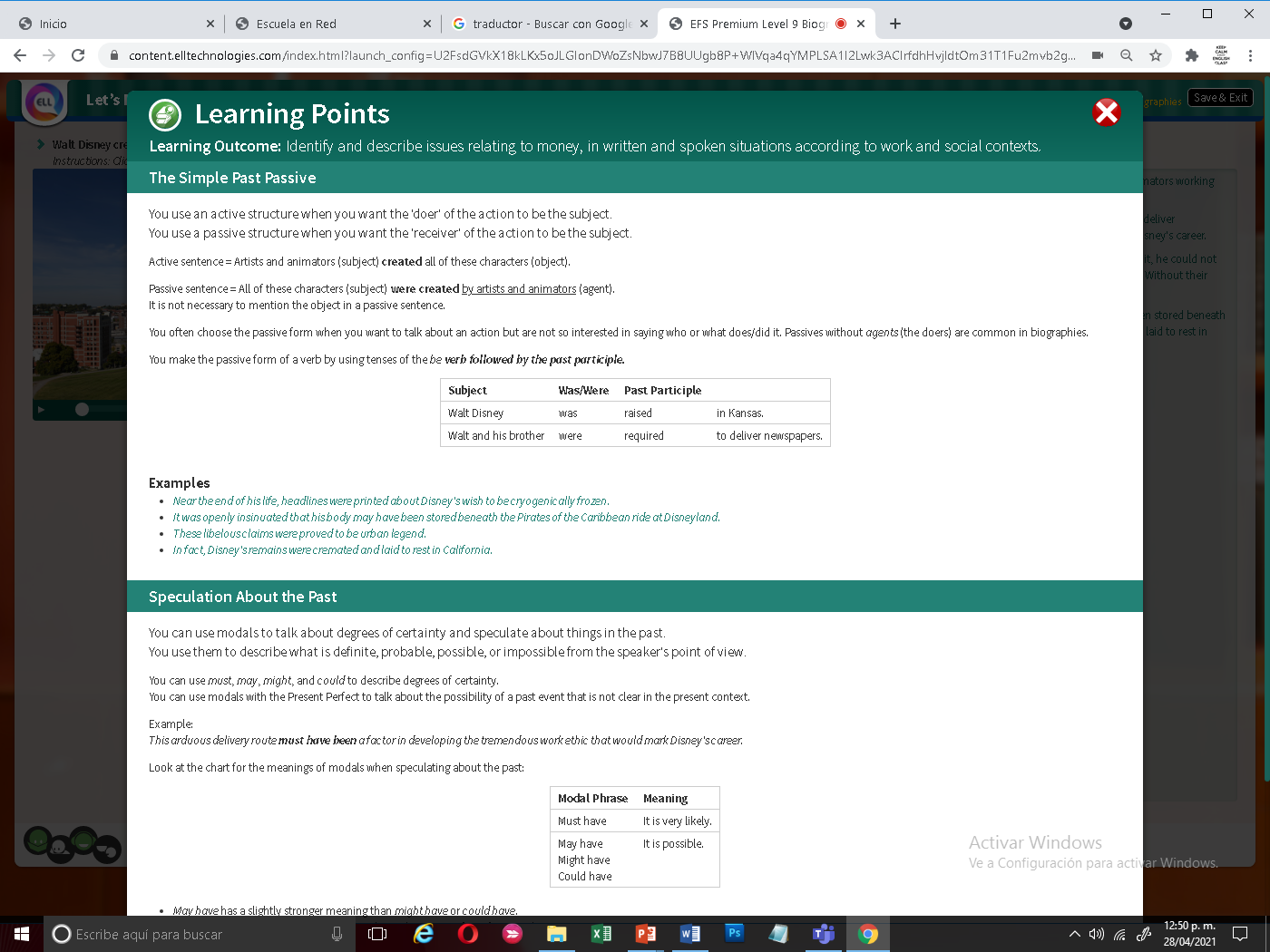 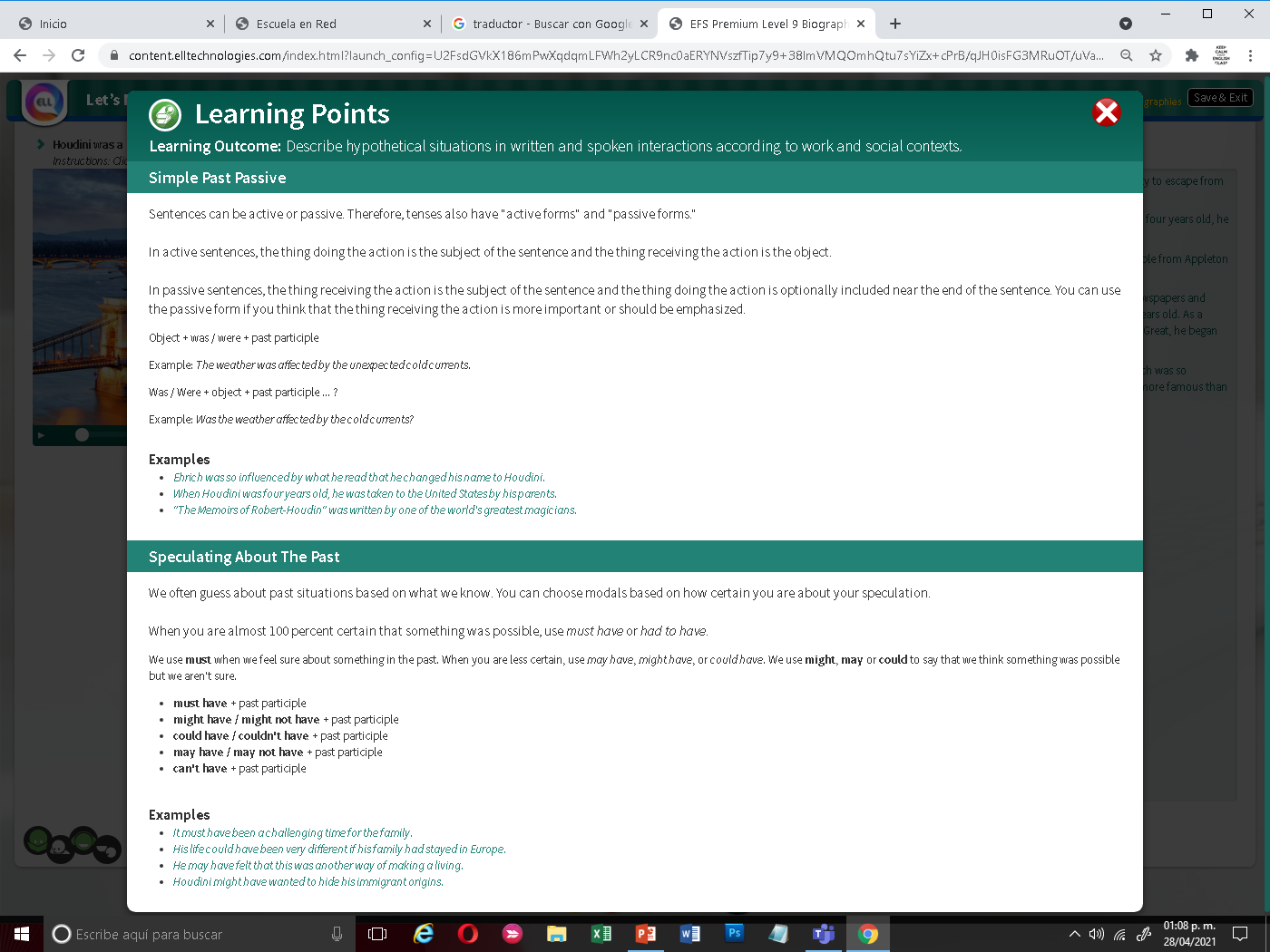